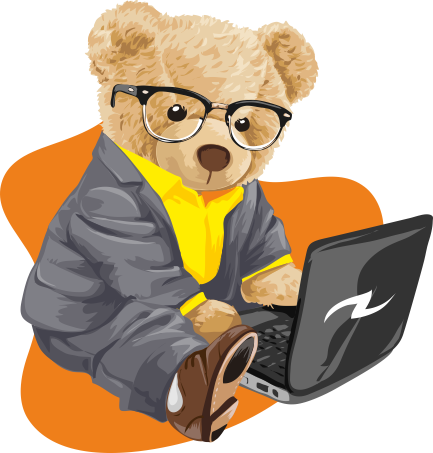 Цифровизация бизнес-процессов
 производственных предприятий на базе 
1С: Управление нашей фирмой
Специалист по внедрению
Карчевская Екатерина
1С-Рарус, г.Москва
Тема 6. Программа
Тема 6.

Производственный учет и выполнение работ.
Оформление выпуска продукции. 
Создание технологической карты продукции и планирование ее себестоимости. 
План-фактный анализ
себестоимости
Планирование и контроль загрузки ресурсов. 
Учет производственных затрат.
Выпуск продукции из давальческого сырья.
Многопередельное производство.
Выполнение работ.
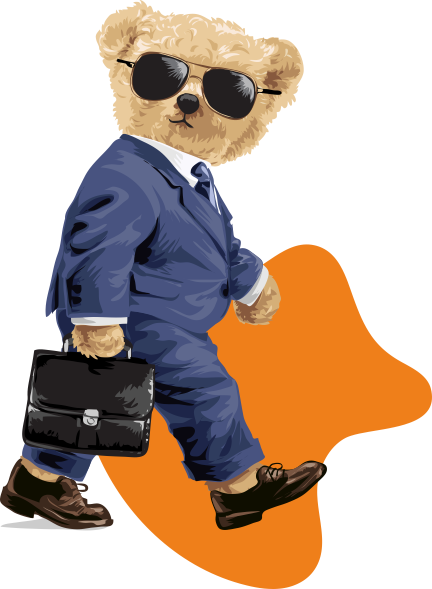 Практическое задание 9
Задание: 

Создать Спецификацию для производства “Мыло жидкое OMiS (Лаванда)”.
Материалы и трудозатраты указать из расчета на 100 шт. готовой продукции.

Ввести в базу информацию об используемом на производстве оборудовании “Машина для смешивания ингредиентов”.
Практическое задание 10
Задание: 

Создать заказ покупателя и сформировать потребность в  производстве:
Мыло жидкое OMiS (Лаванда) - 25 шт.
Запланировать производственные этапы, обеспечить заказ необходимым сырьем.
Готовую продукцию необходимо выпустить на склад “Основной склад”.